Reisepredigtdienst
Landesverband Bayern
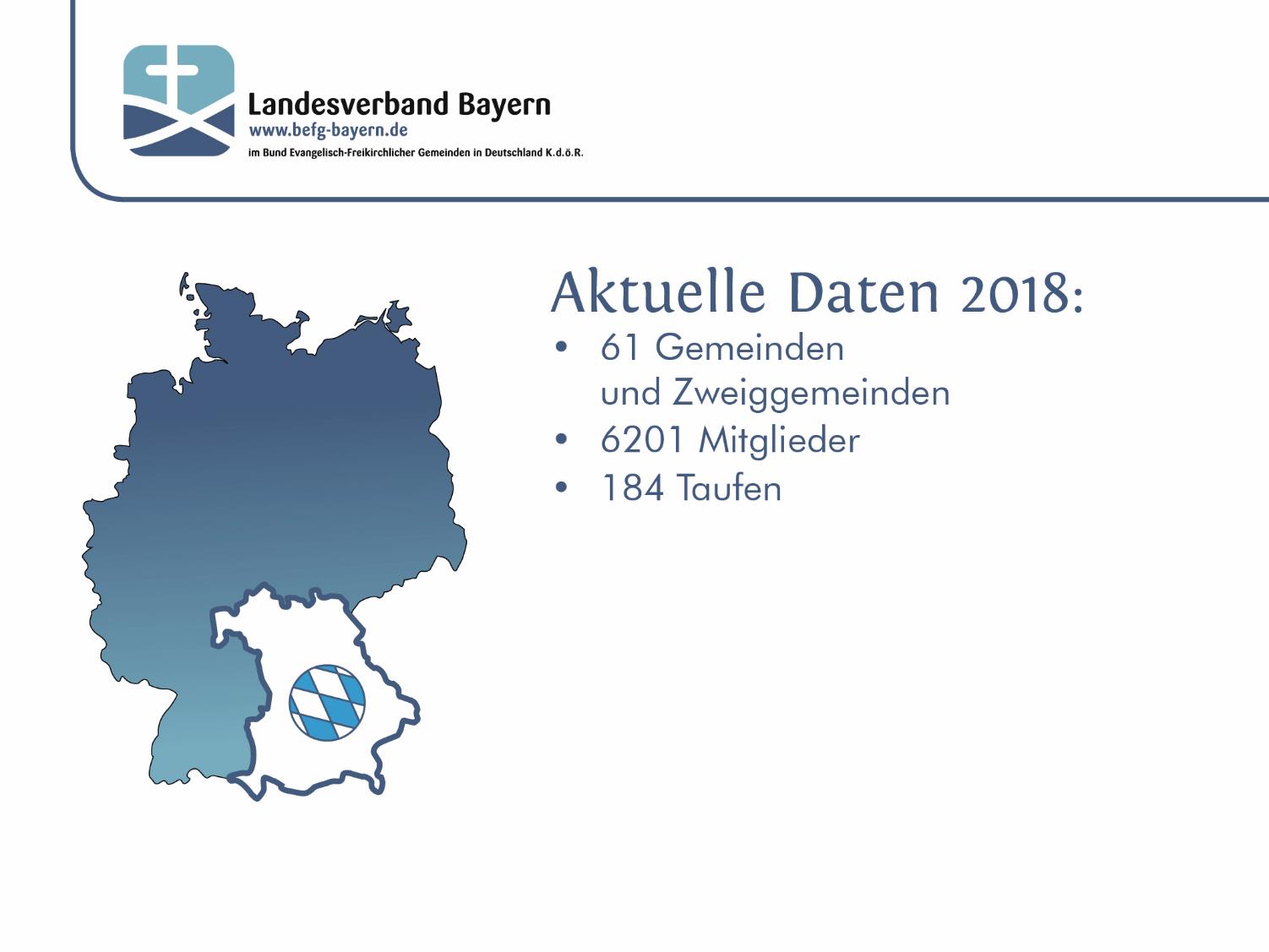 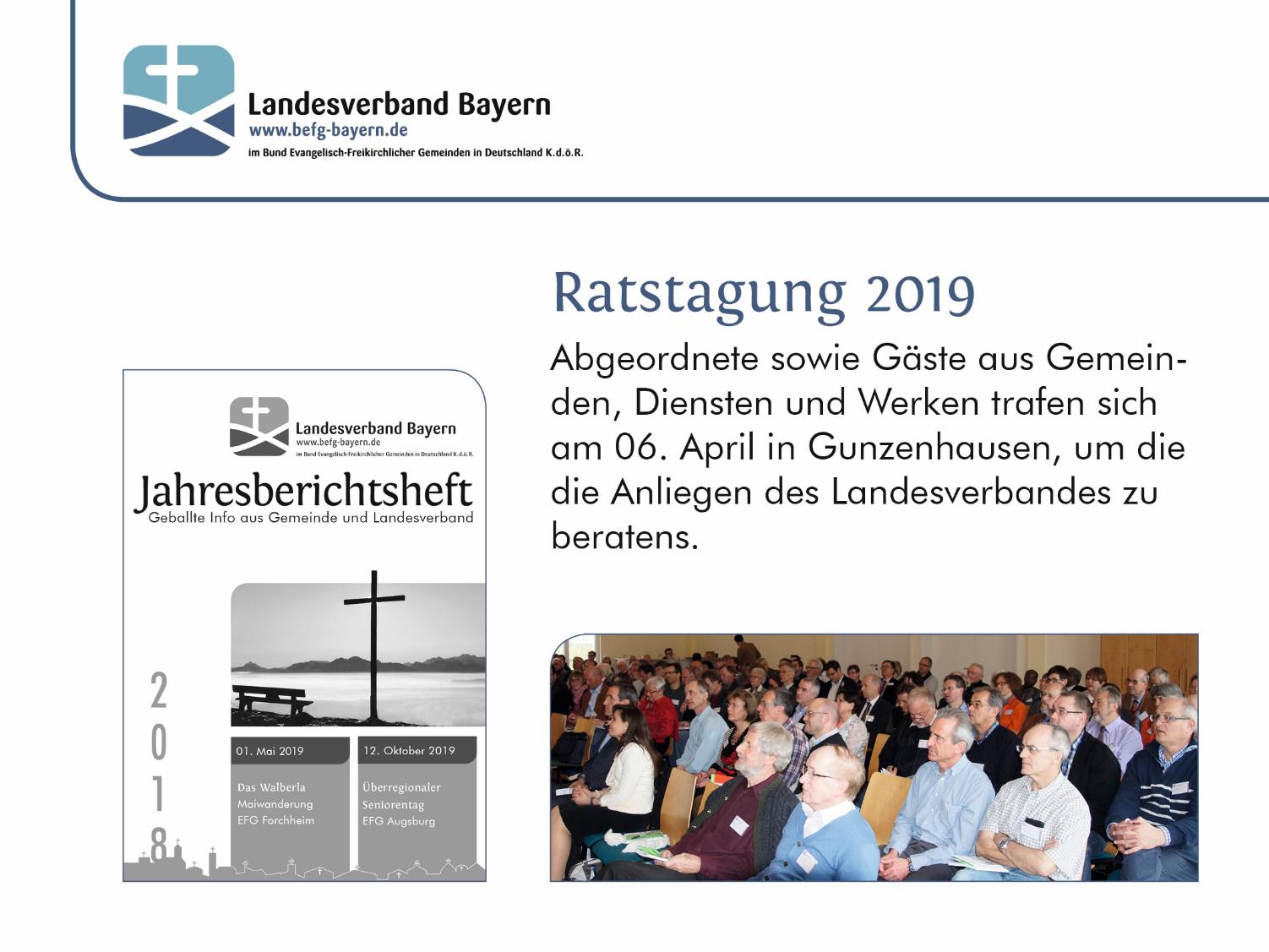 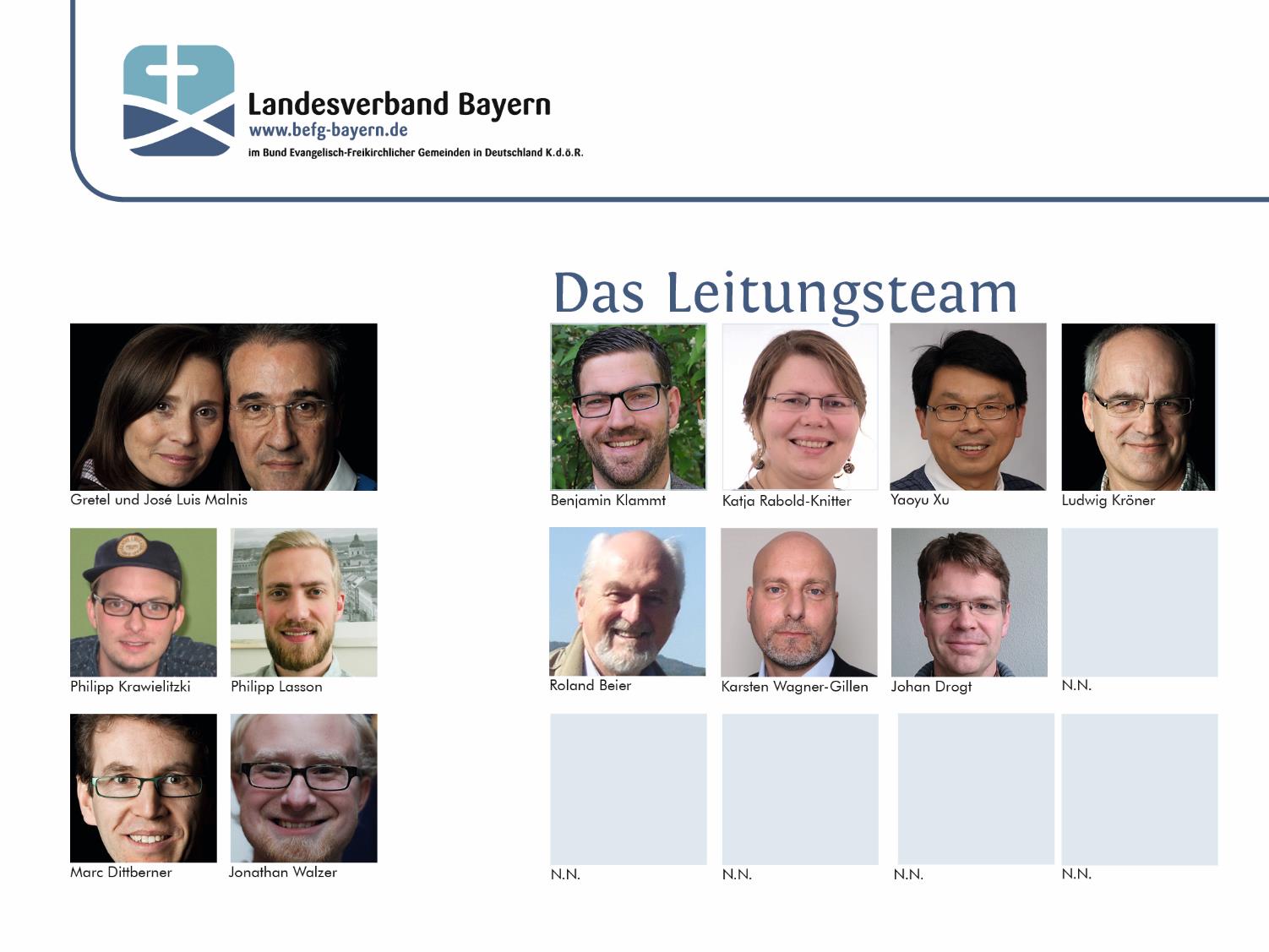 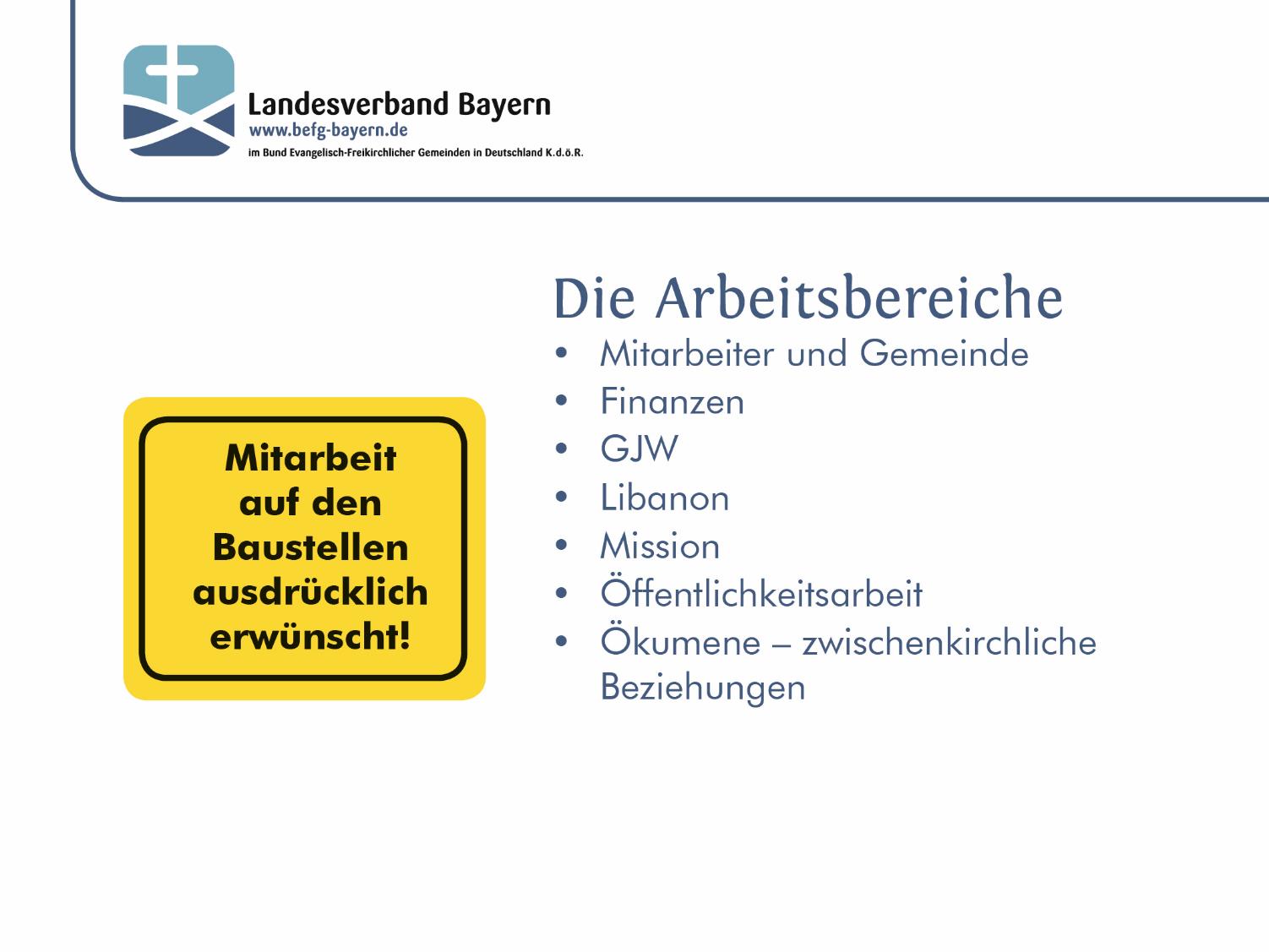 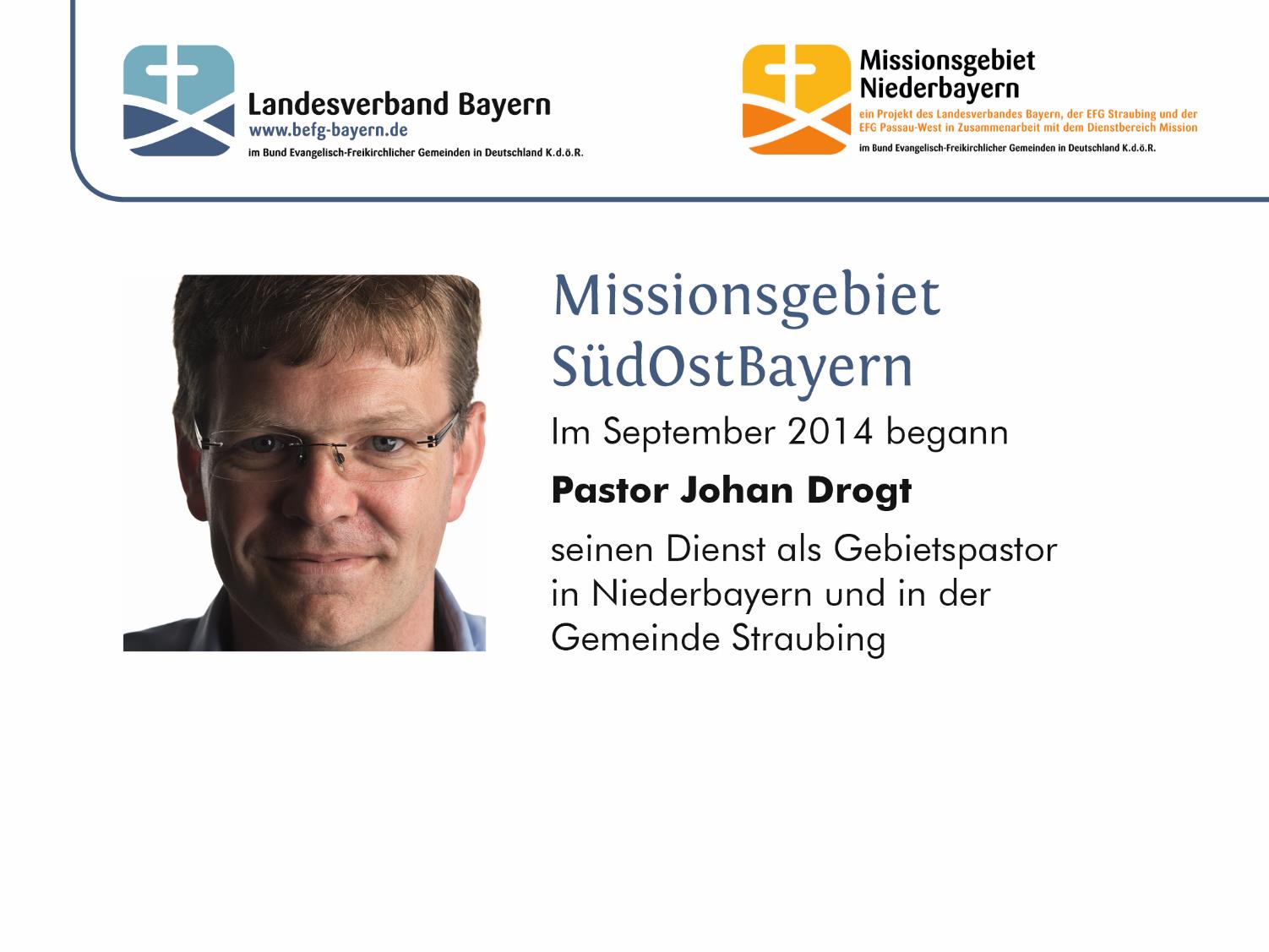 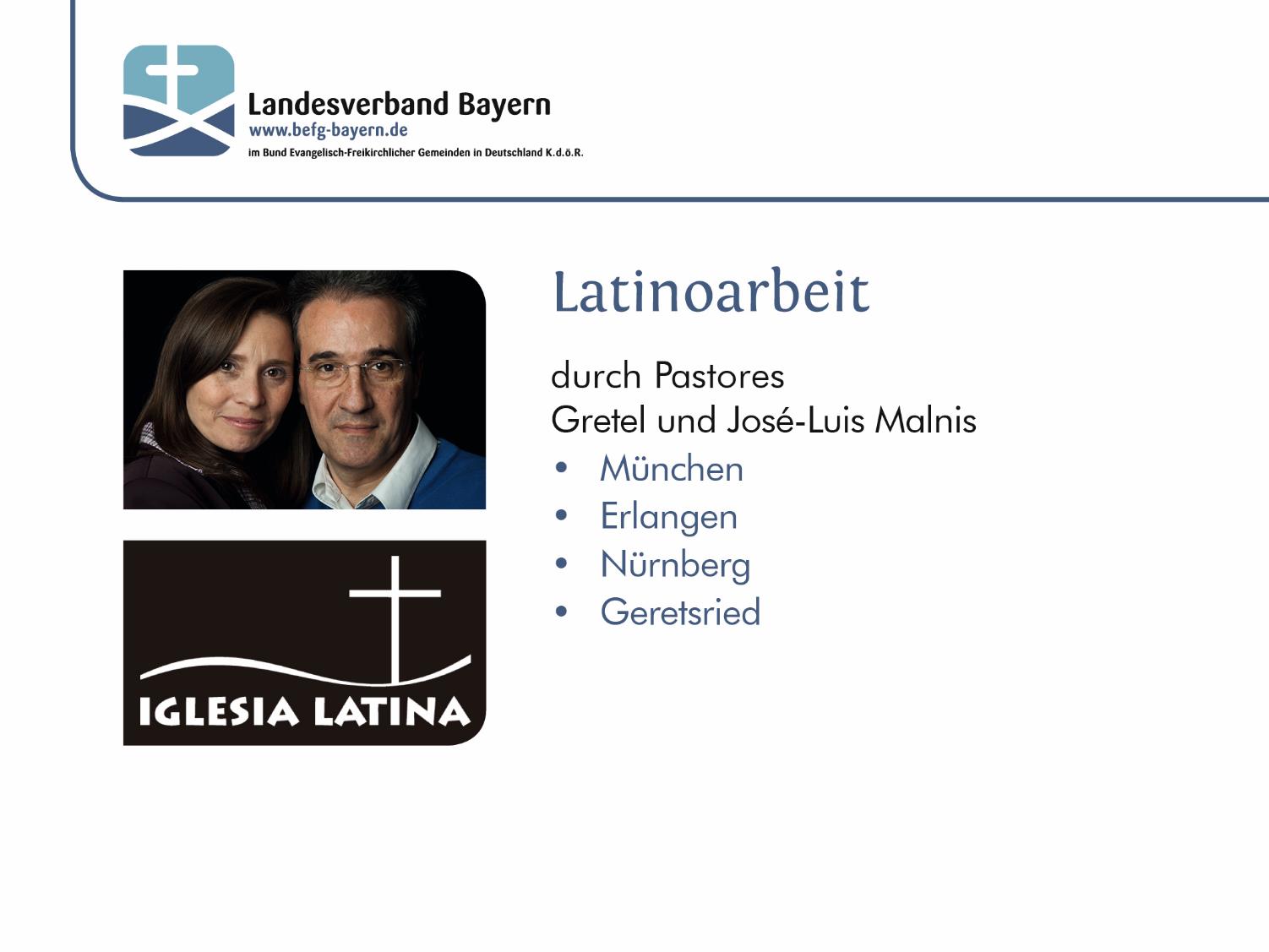 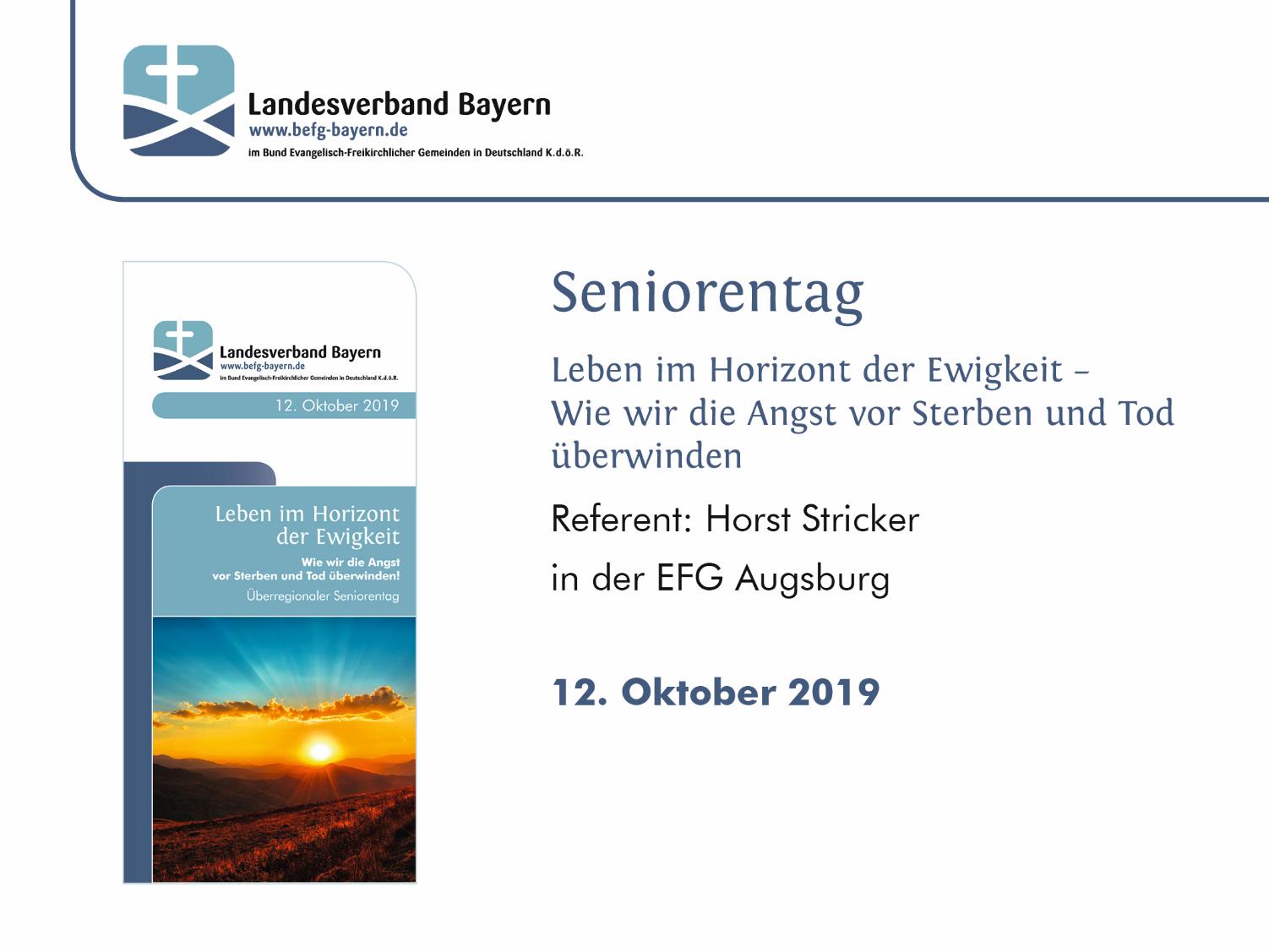 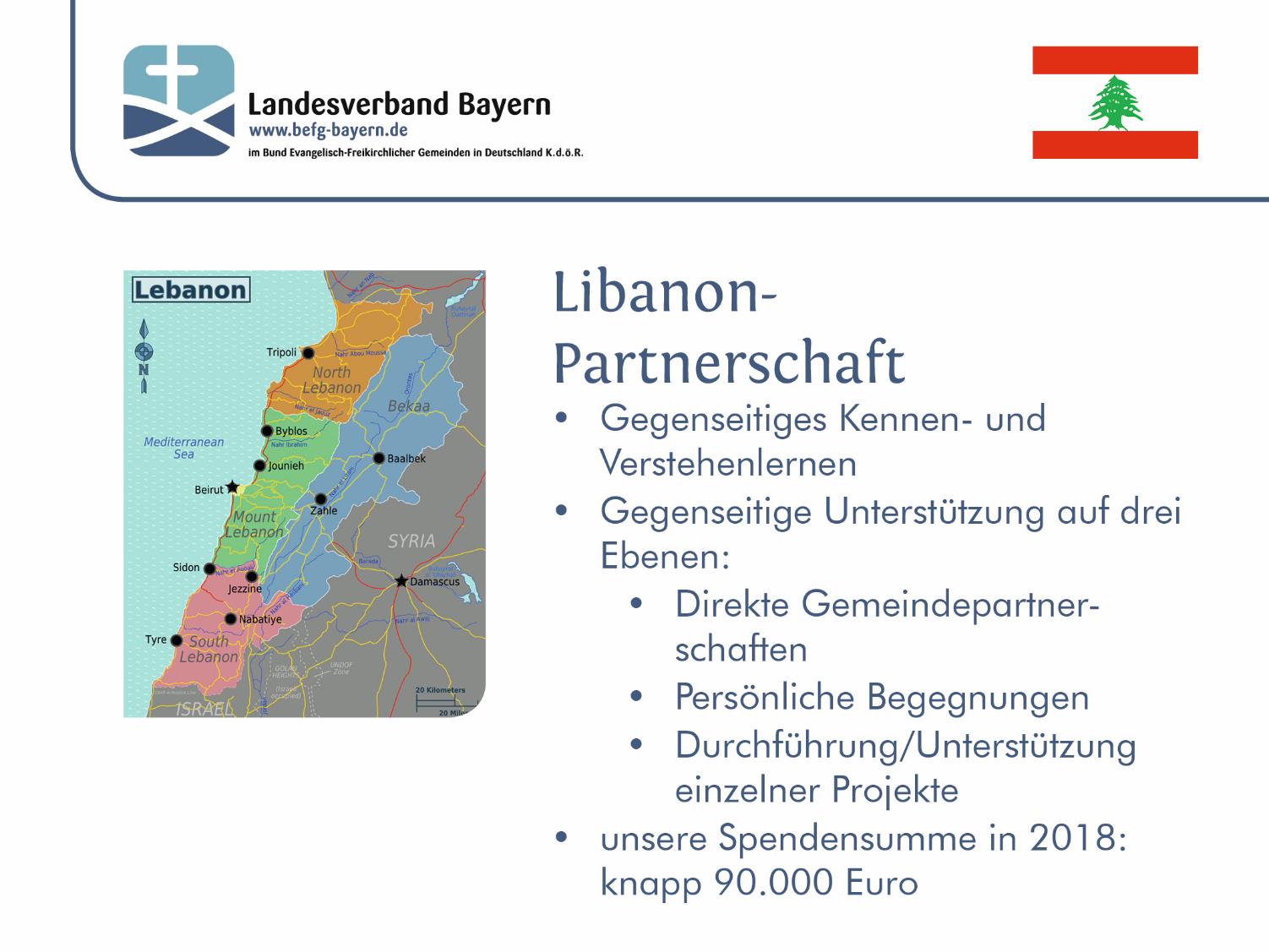 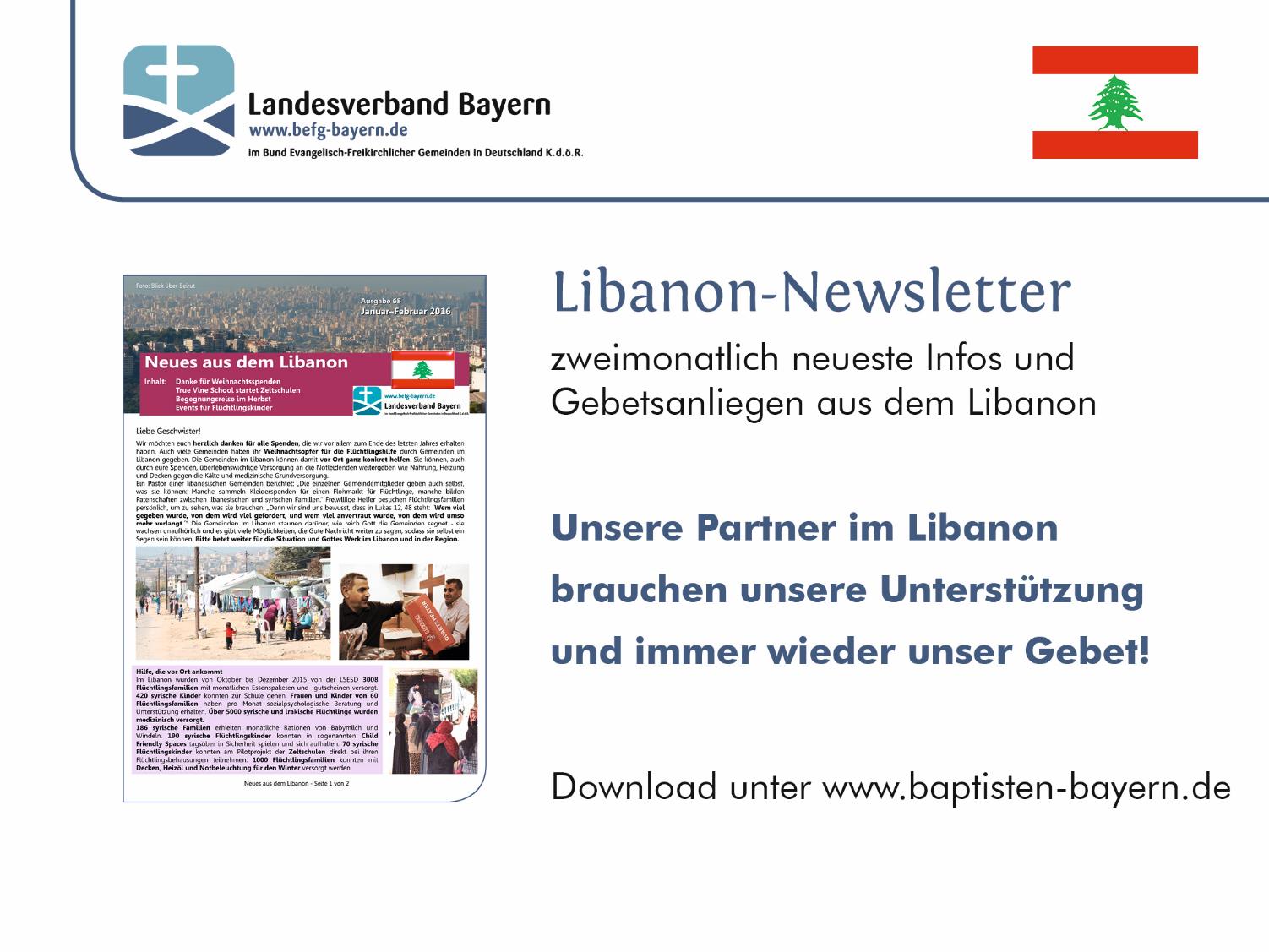 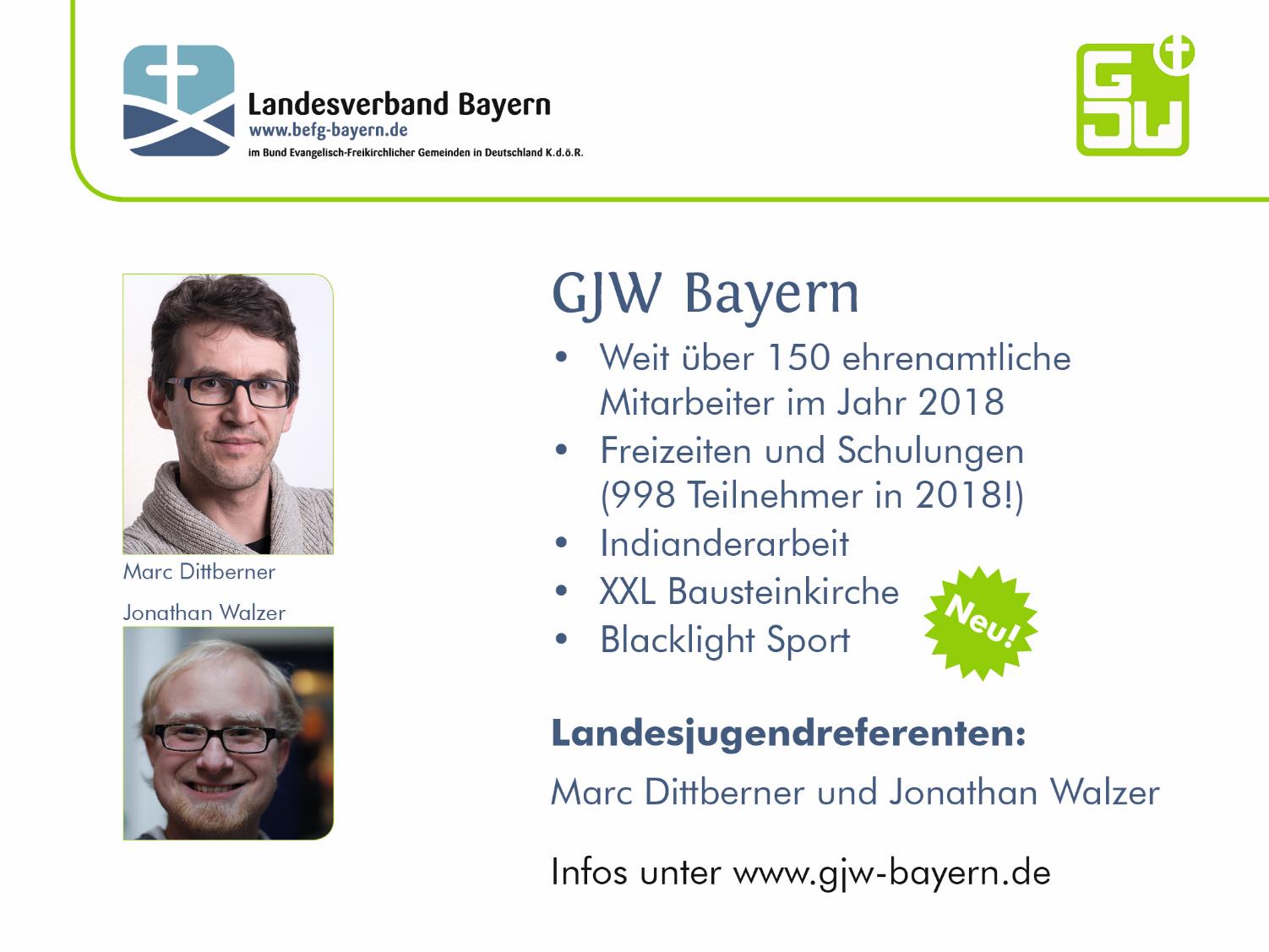 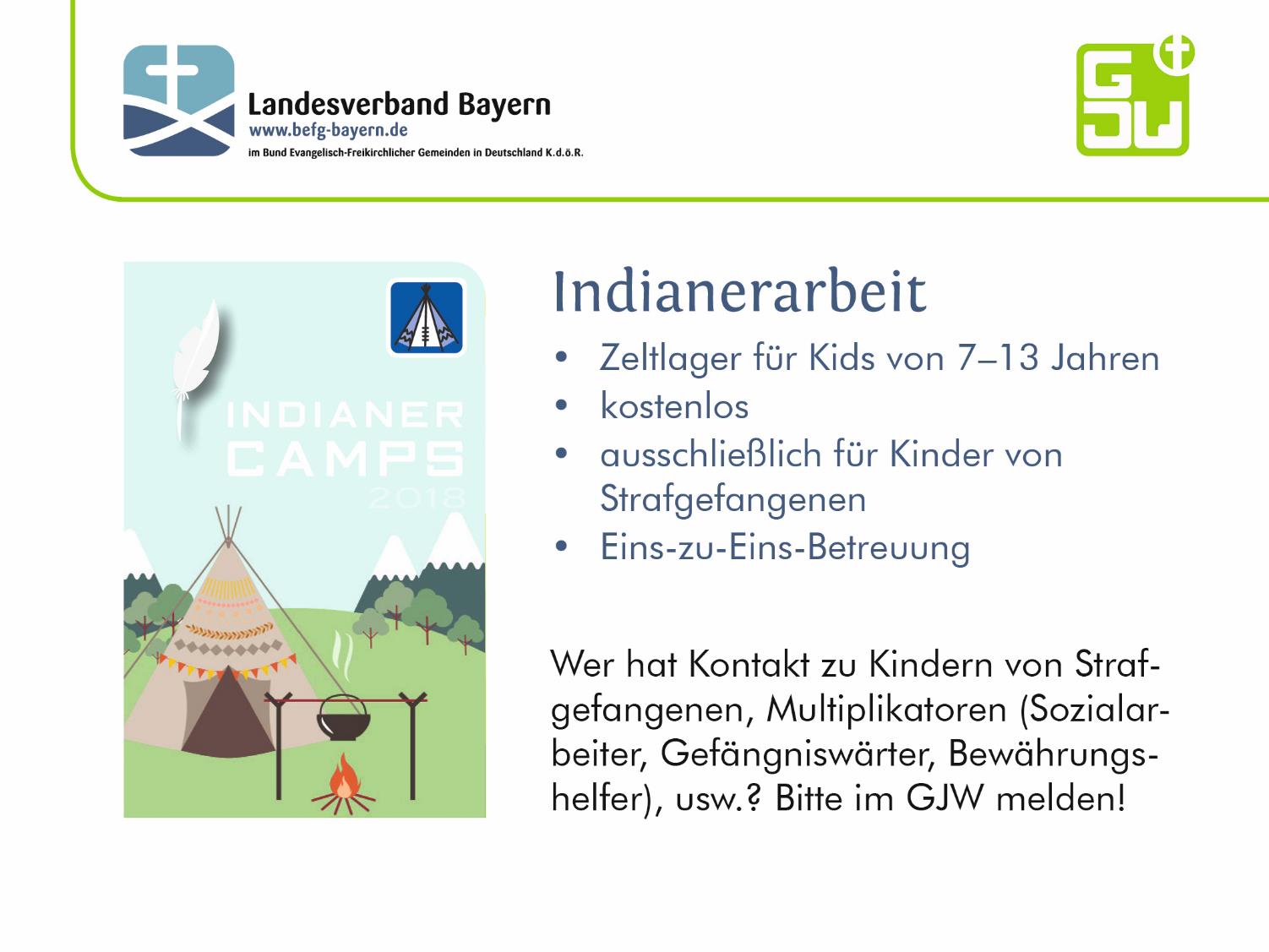 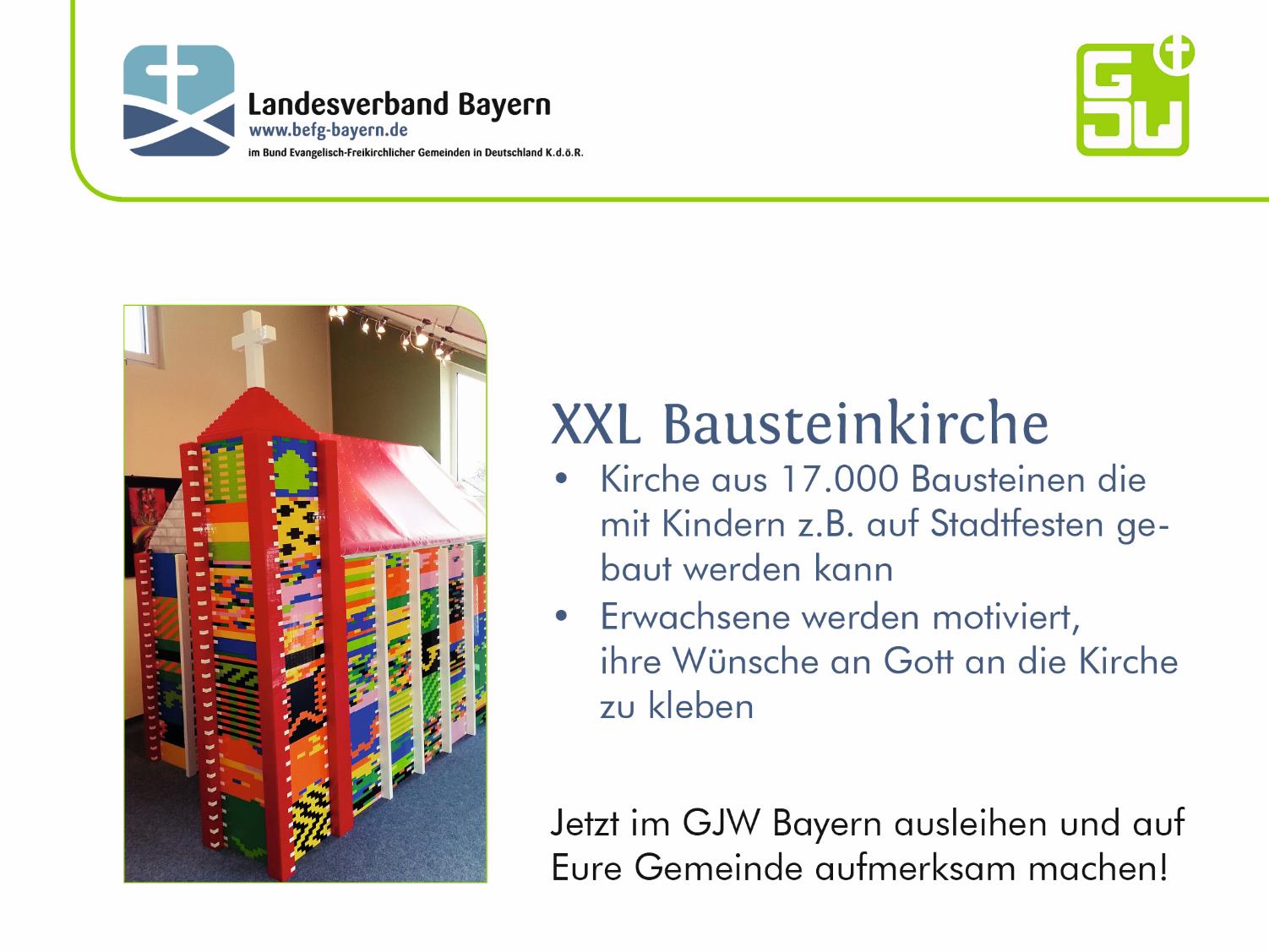 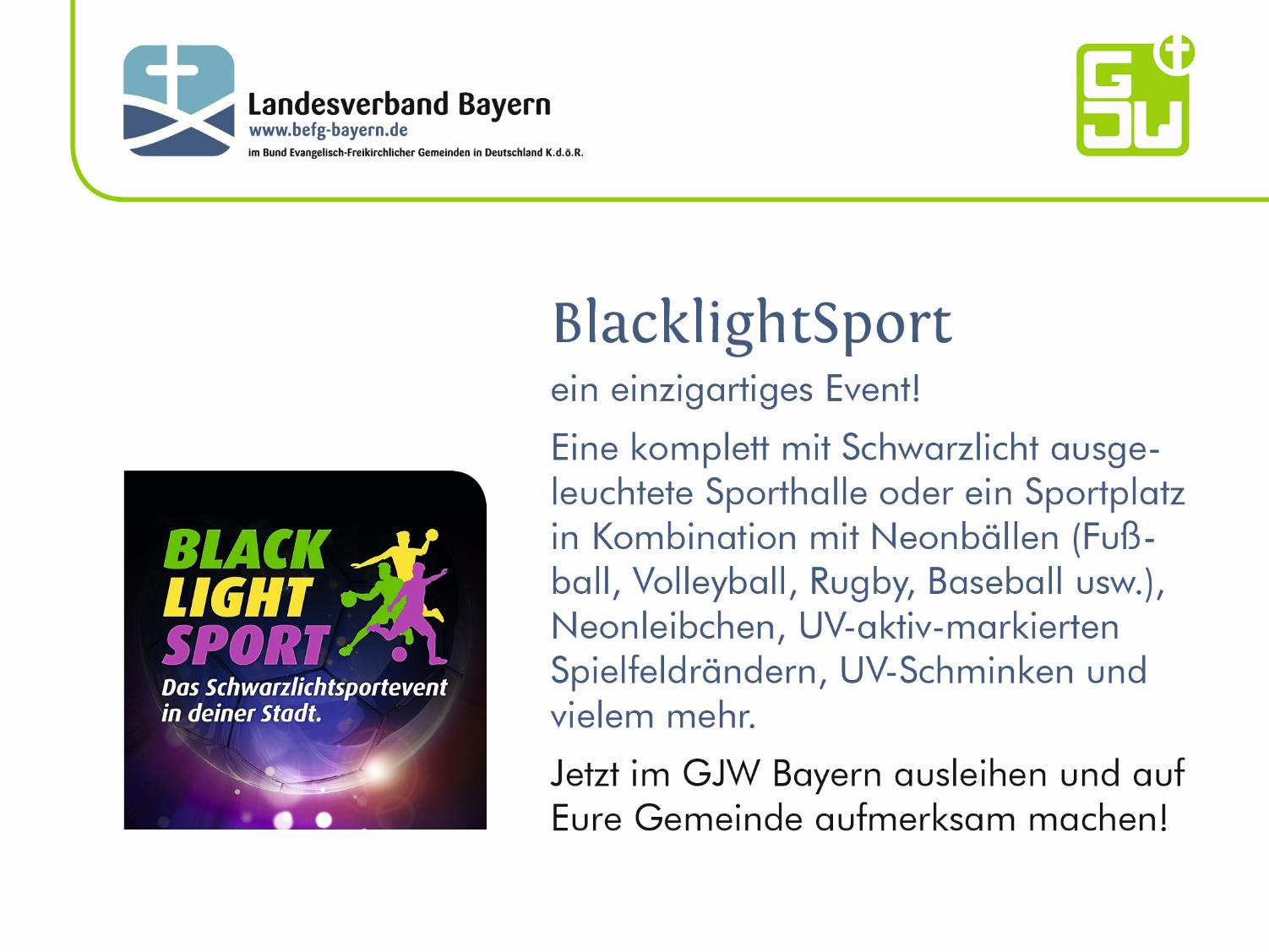 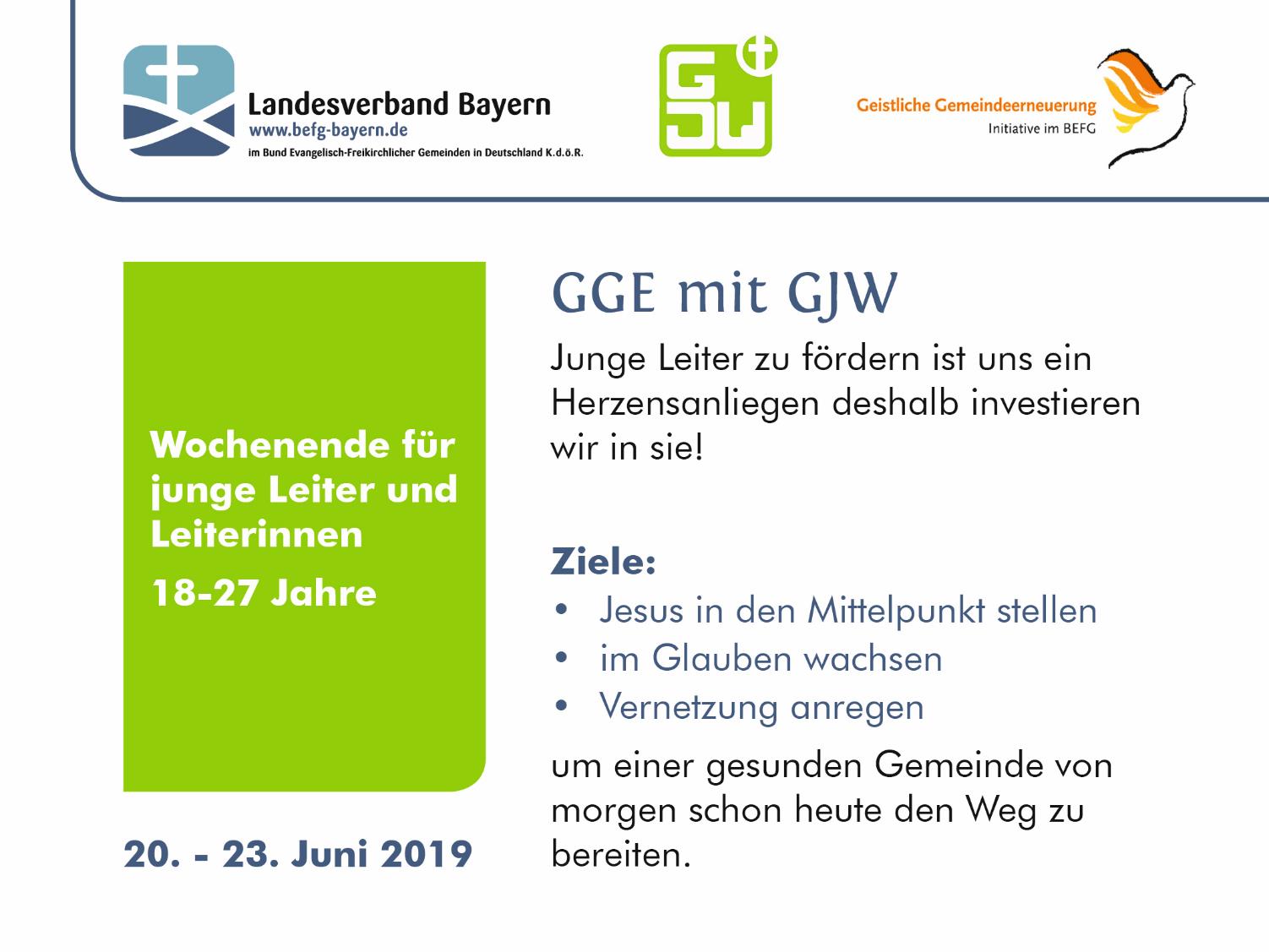 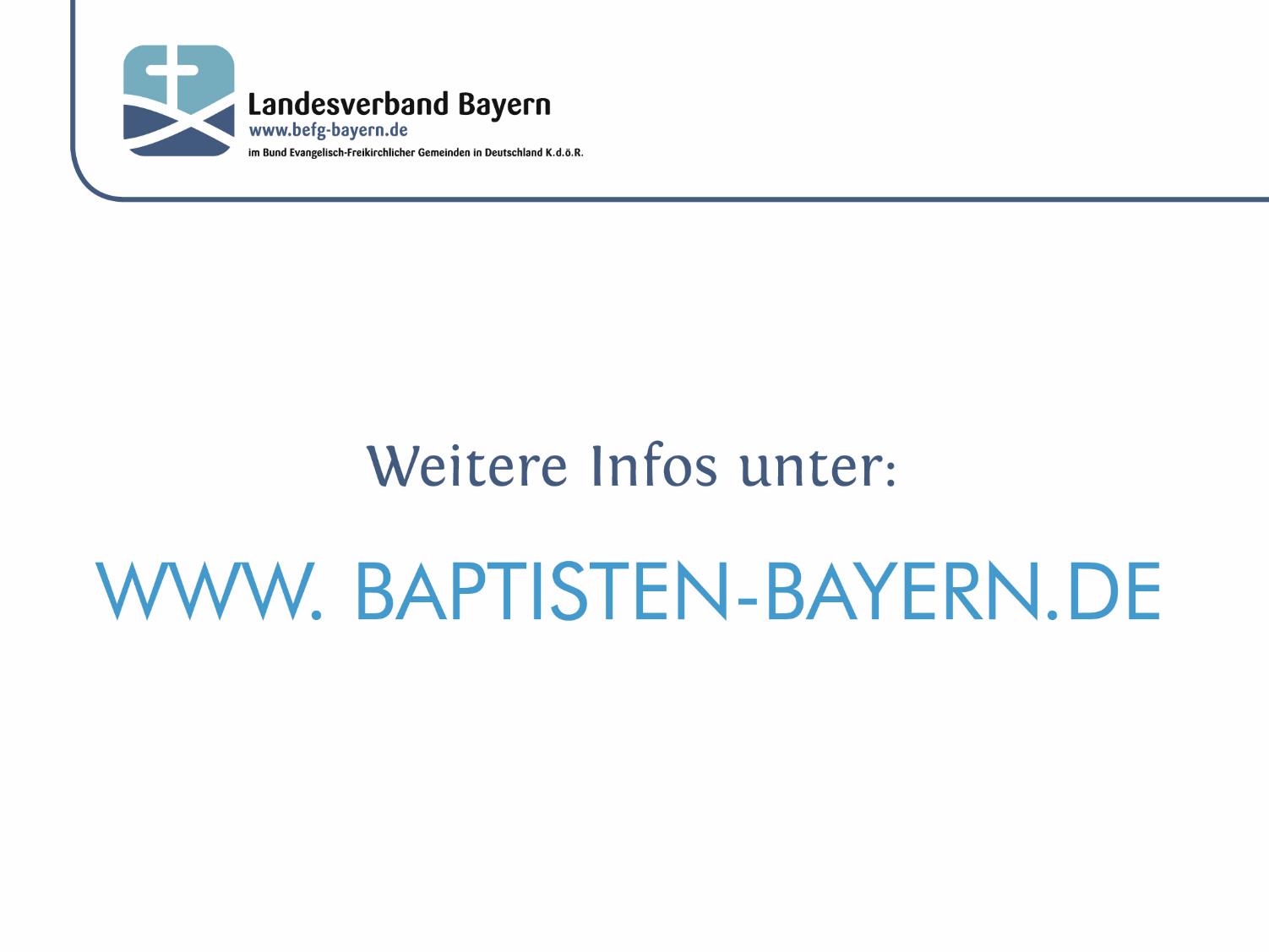 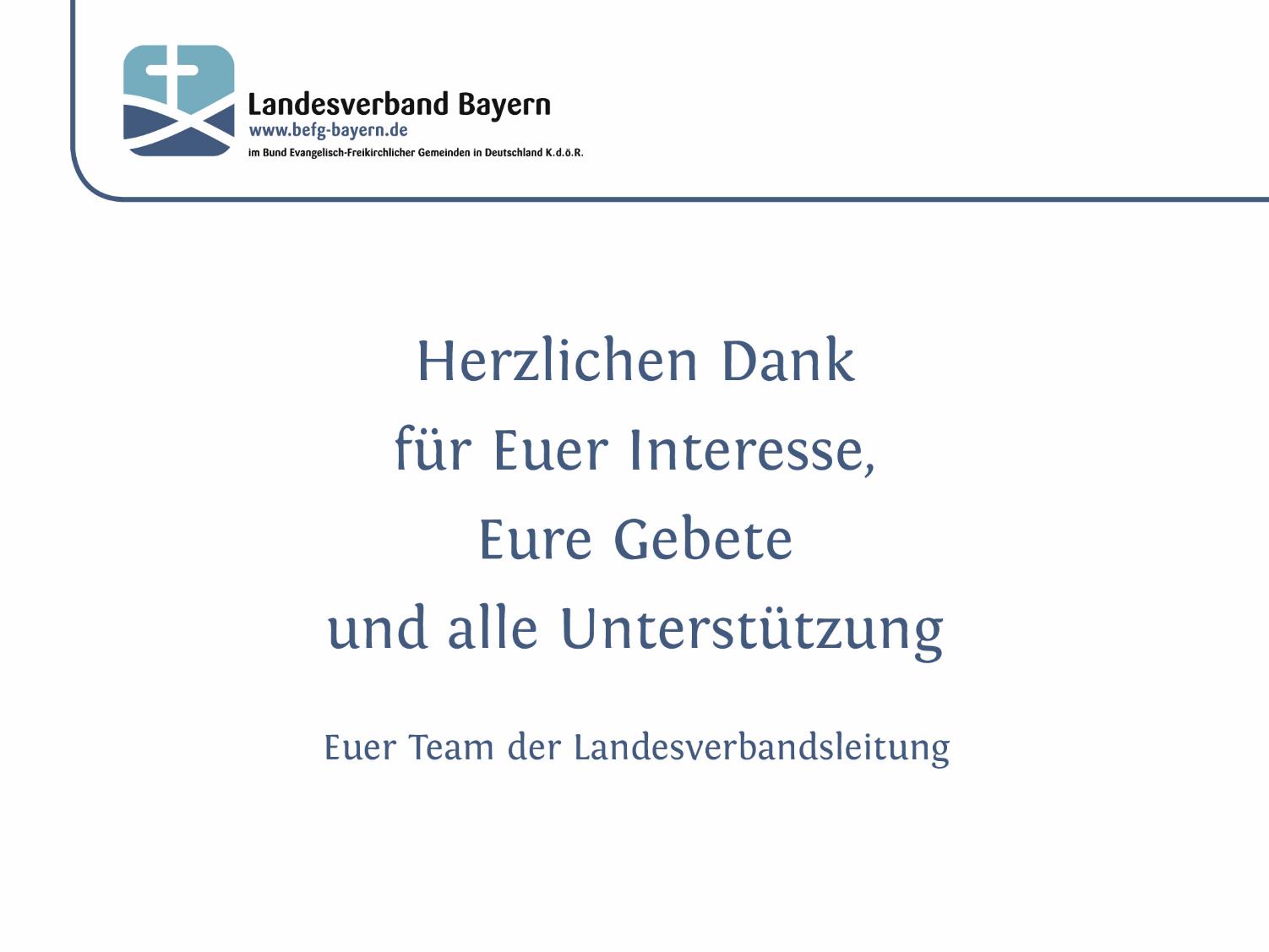